Hydrorock

Southend Council  
RETRO HOUSE
Hydrorock 
Garden Module 
Soakaway 
 

www.hydrorock.com
Hydrorock Retrofitted Downpipe Soakaway
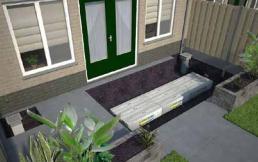 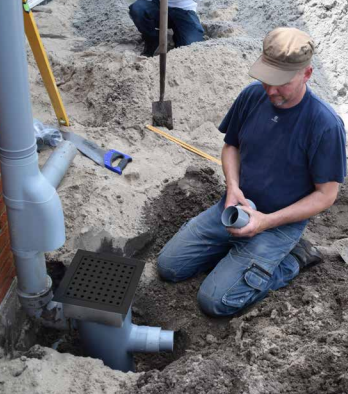 Hydrorock Garden Module Soakaway
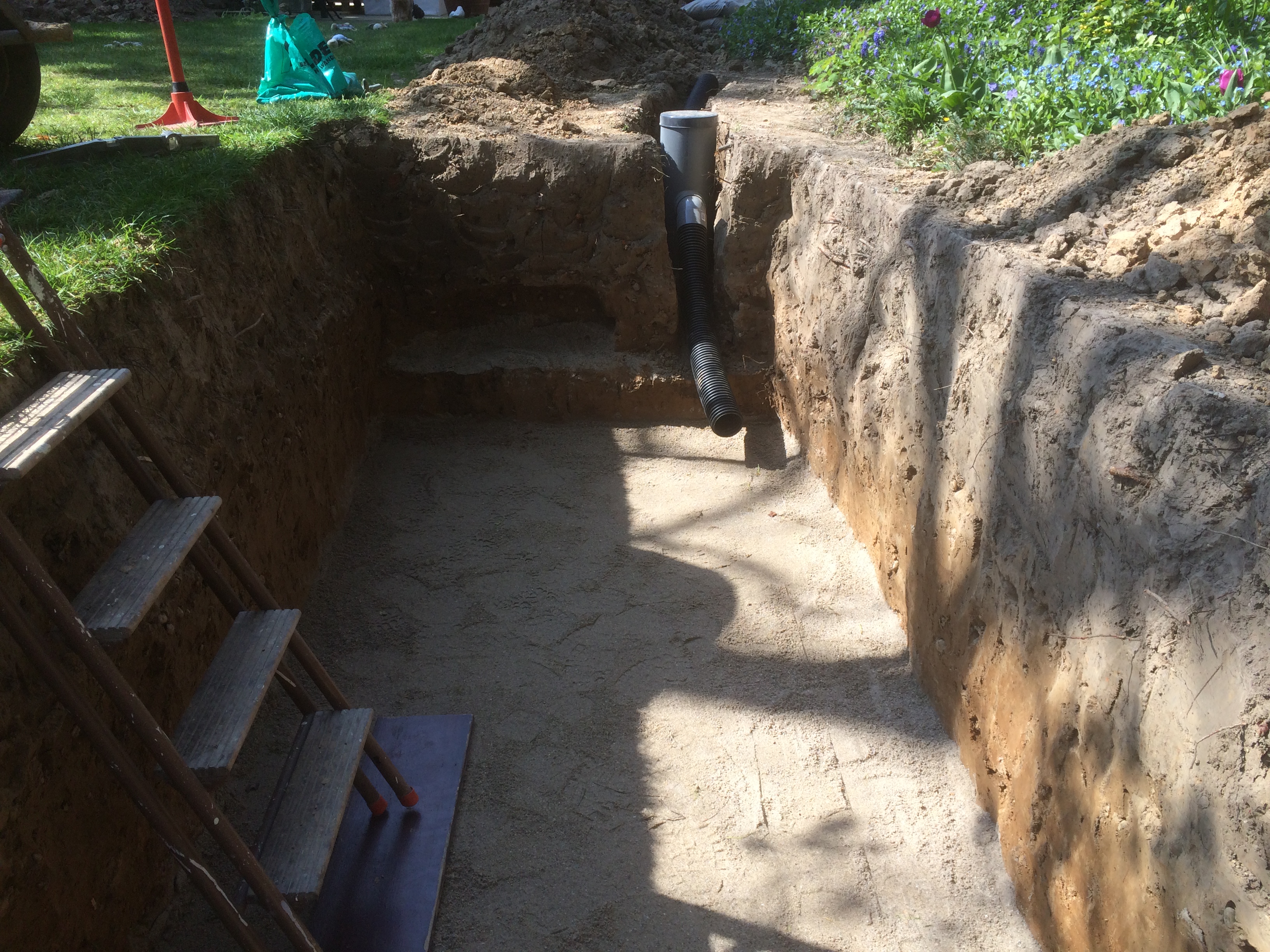 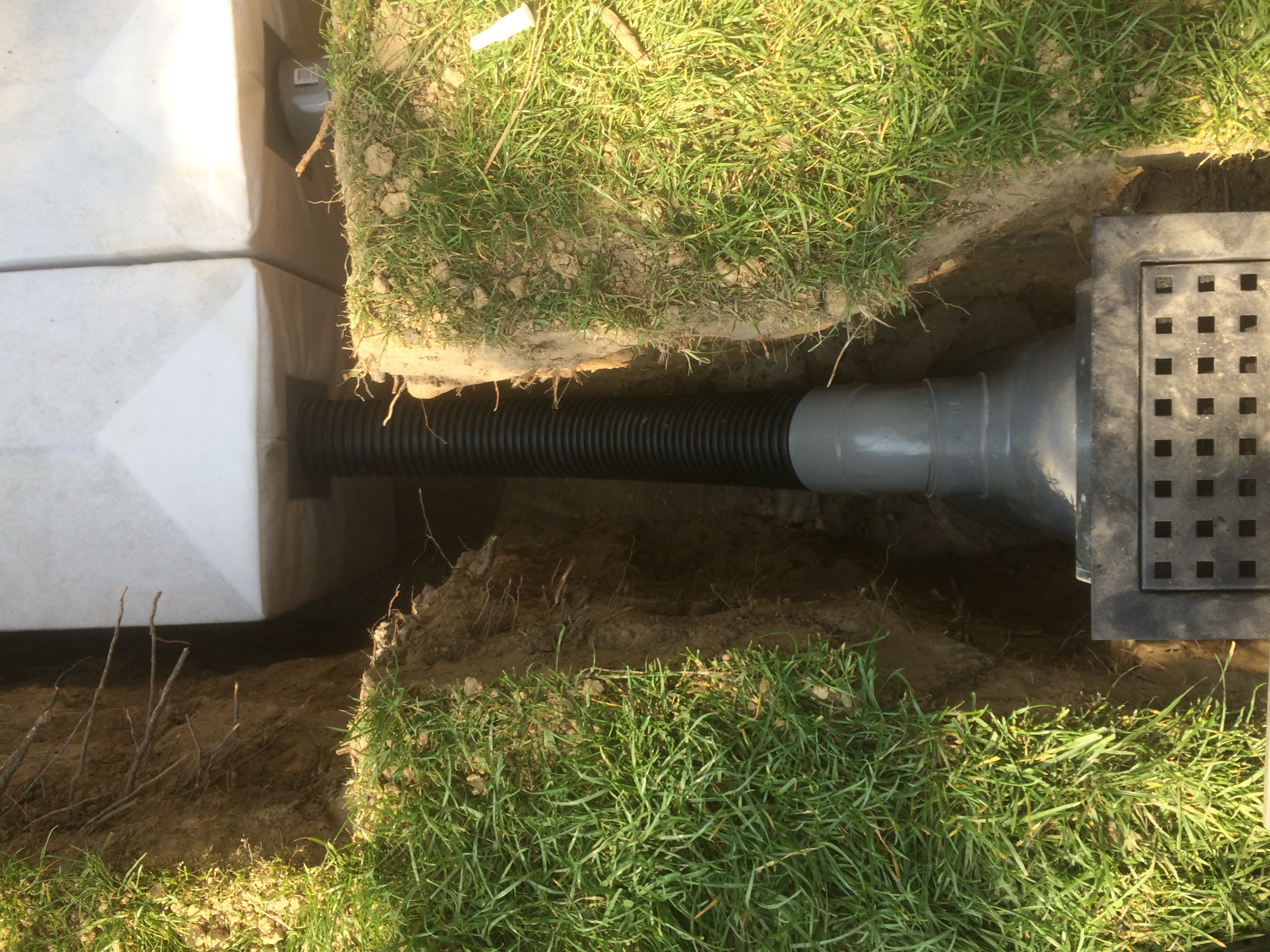 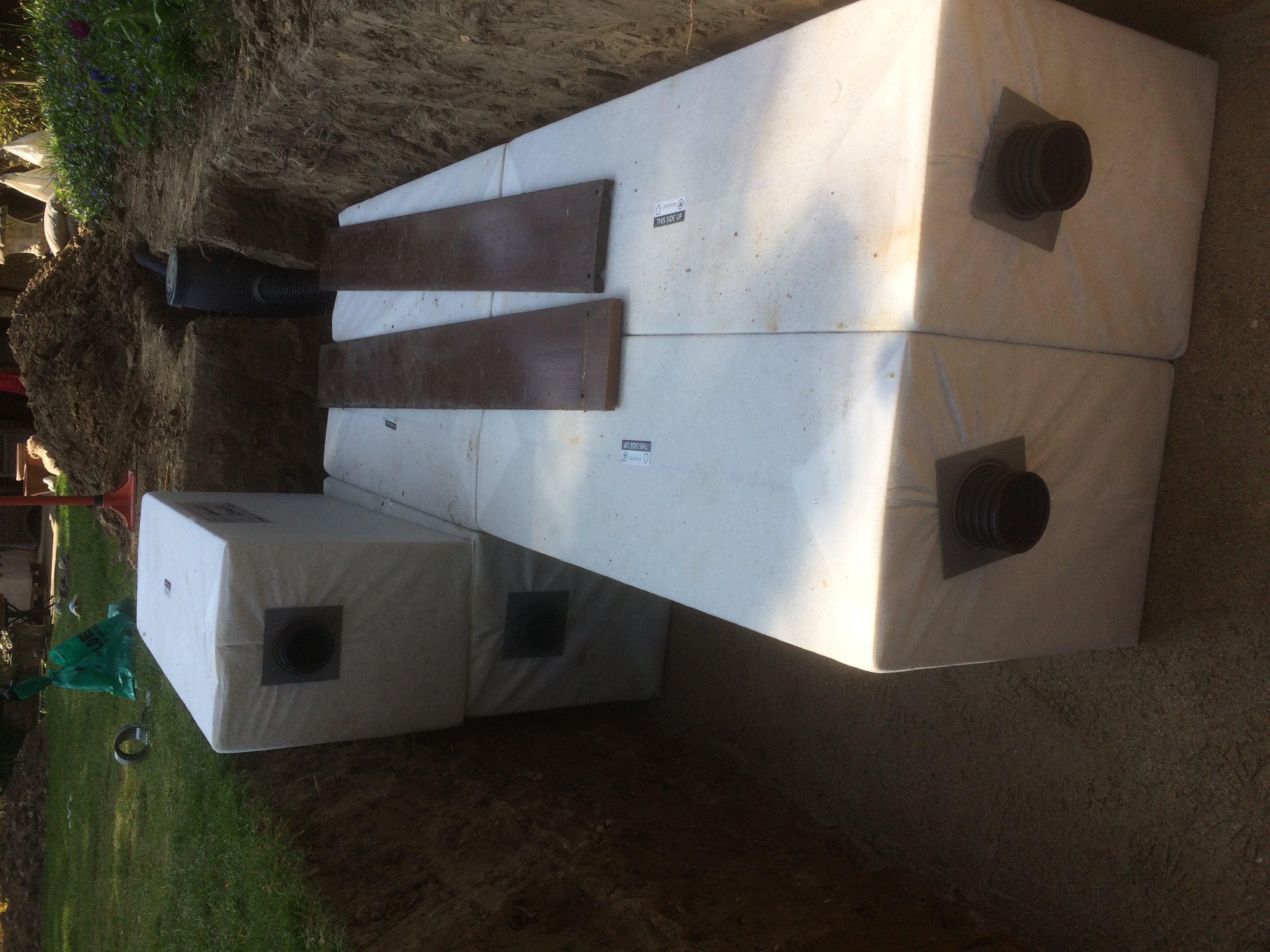 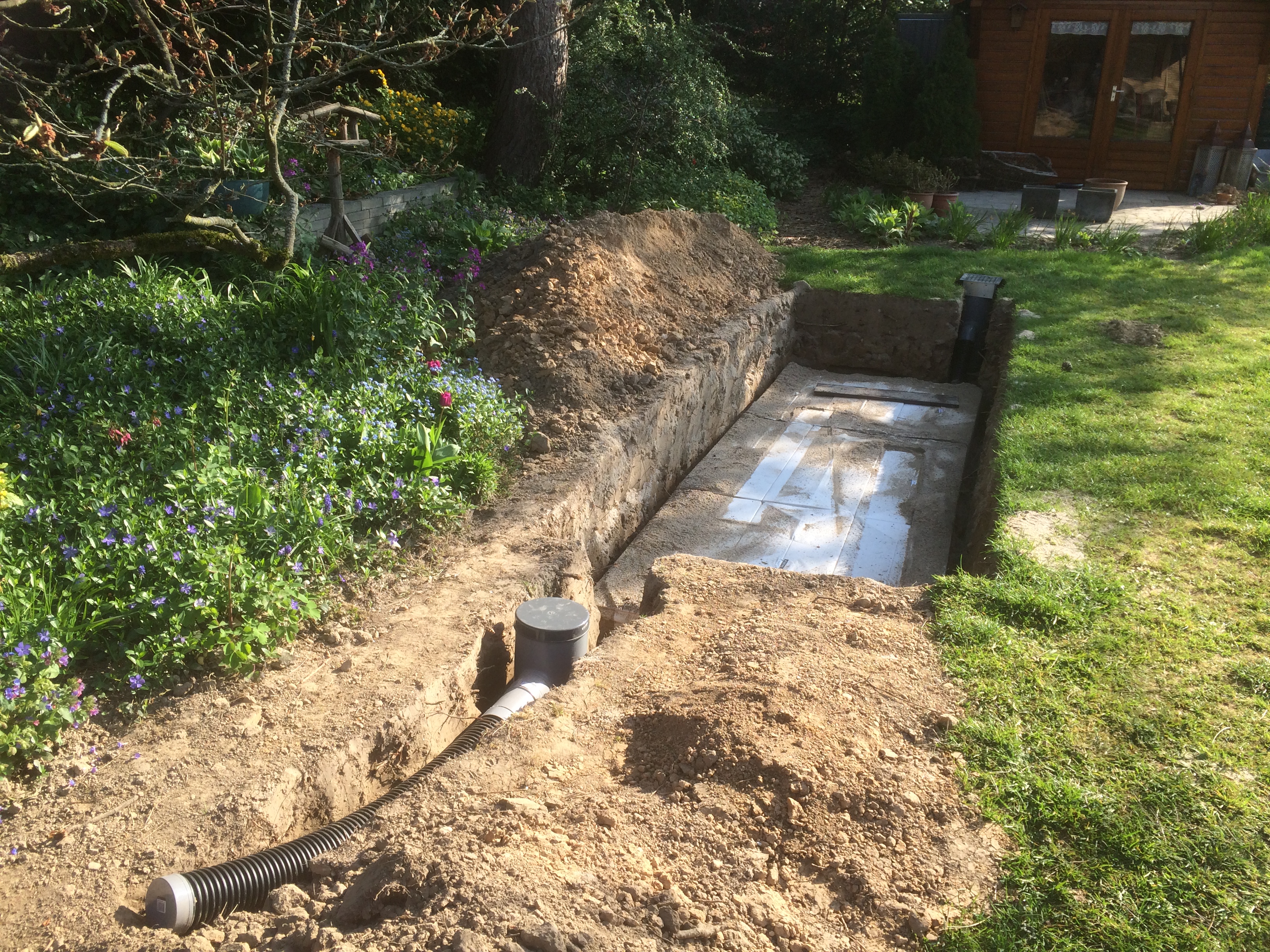 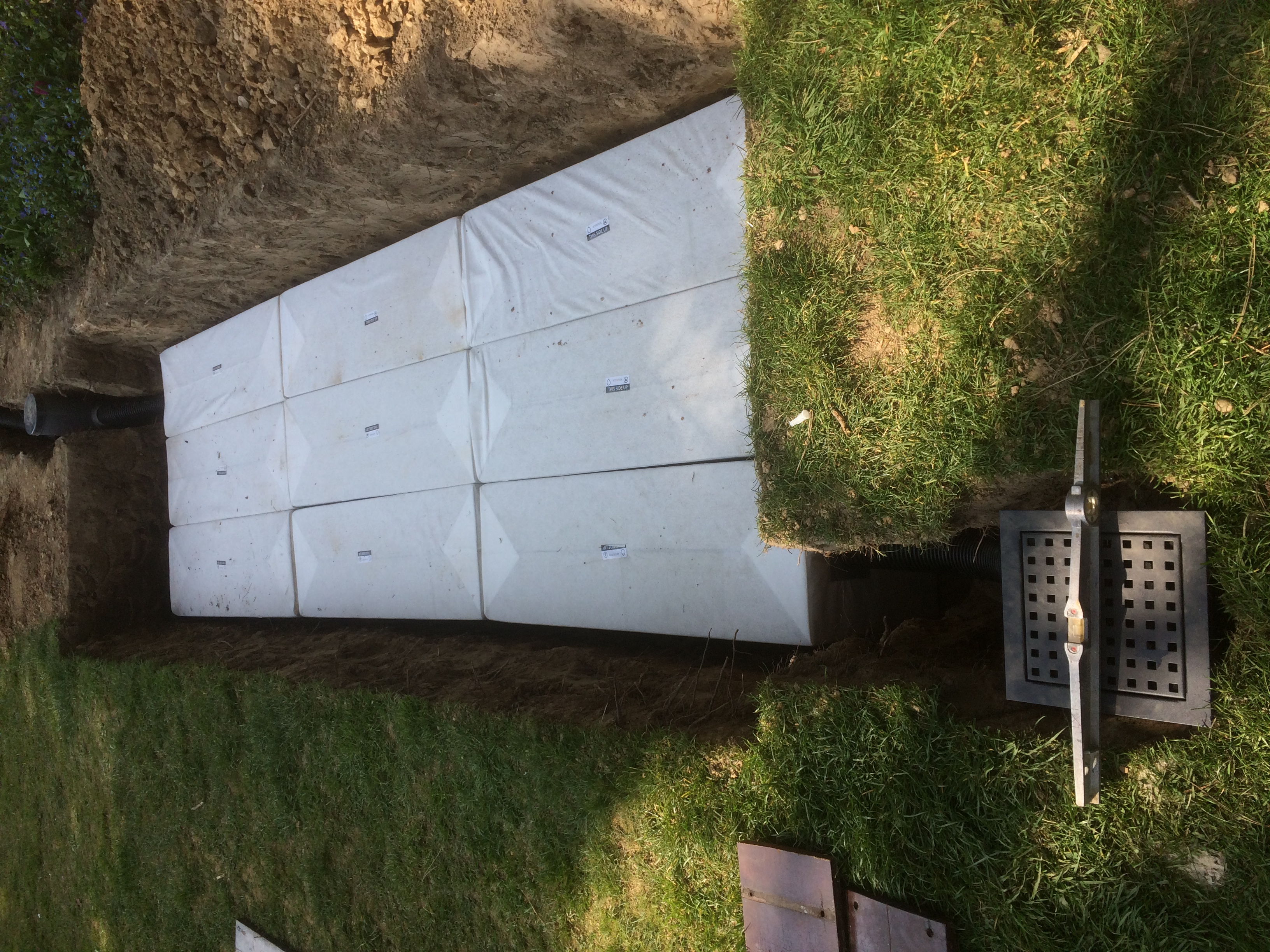 Hydrorock 
Patios




www.hydrorock.com
Gardenlux  Online Brochure
https://www.jonksierbestrating.nl/bestanden/artikelen/8/1468_gardenlux-hydroblob-brochure.pdf?1566821082=
Hydrorock Linear Infiltration Units
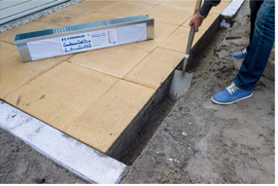 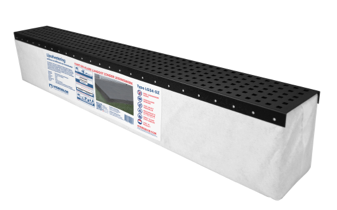 Stainless Steel or Graphite Black
1200mm L x 150mm W x 200mm H (includes Block)
Comes with Hydrorock Aquifer Block 34L capacity
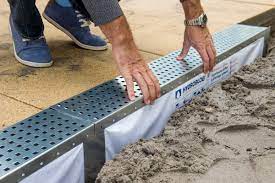 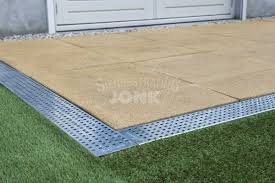 Hydrorock Aquifer Blocks
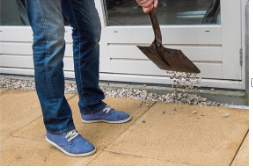 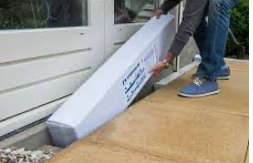 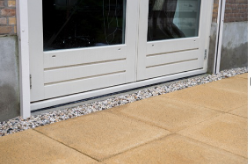 Installed around patio directly under gravel and immediately abutting house wall
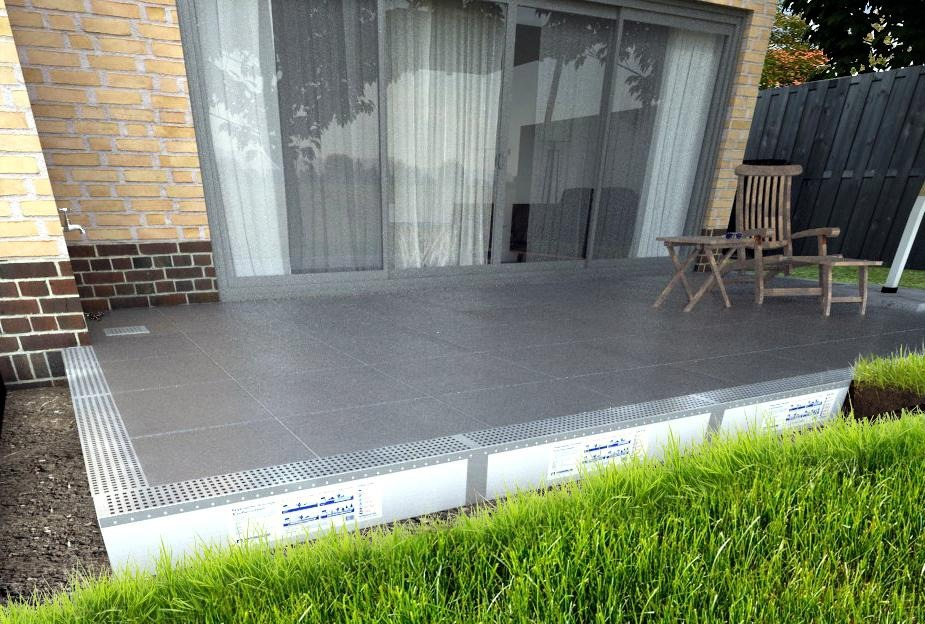 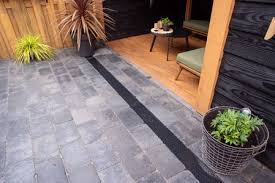 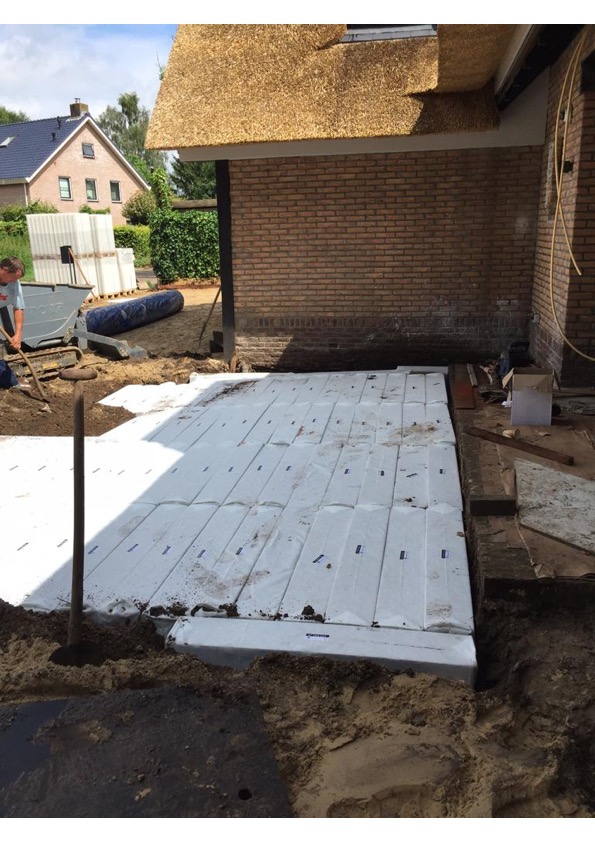 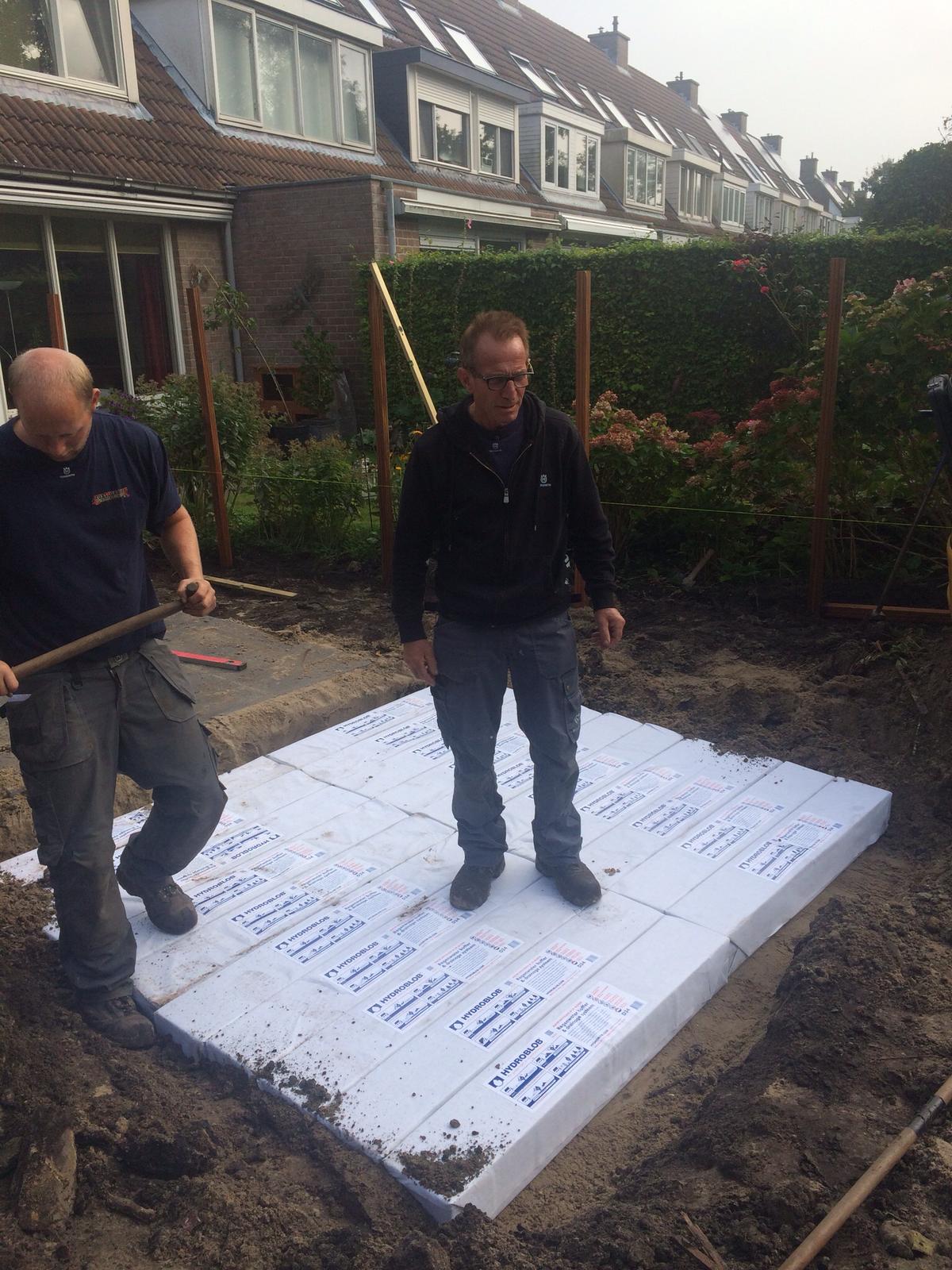 Installed directly abutting patios
Installed directly under patios & pathways
Hydrorock 
Infiltration Pit Grate
 



www.hydrorock.com
Gardenlux  Online Brochure
https://www.jonksierbestrating.nl/bestanden/artikelen/8/1468_gardenlux-hydroblob-brochure.pdf?1566821082=
Hydrorock Infiltration Pit Grate
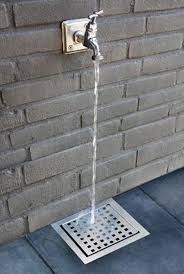 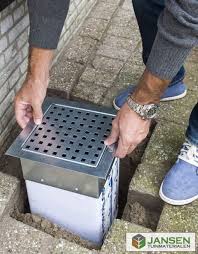 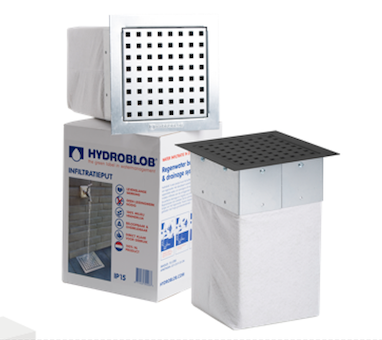 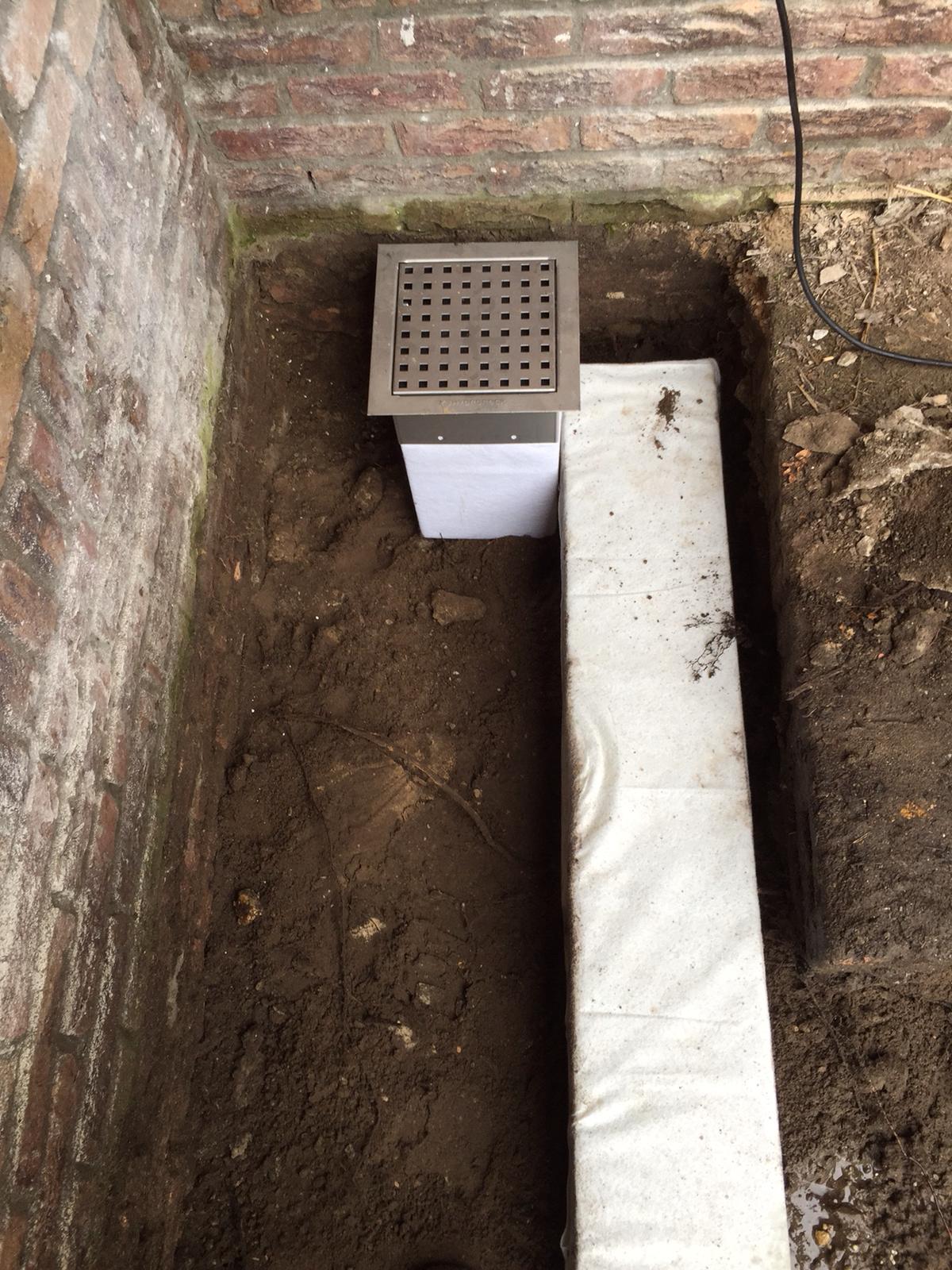 Additional Hydrorock Aquifer Blocks abutted together to increase Buffering storage capacity
Stainless Steel or Graphite Black
Slimline Linear Gutter / Buffer
250mm L x 250mm W x 350mm H (includes Block)
Comes with Hydrorock Aquifer Block 15L capacity
Simple, Fast Cleaning of Filter Mat
Matted fibre filter matter prevents ingress of silt etc – Hydrorock Blocks are further protected with geotextile wrapping
If matted fibre filter ever needs to be cleaned it can be removed, shaken-outand replaced in moments – as seen / described in photos
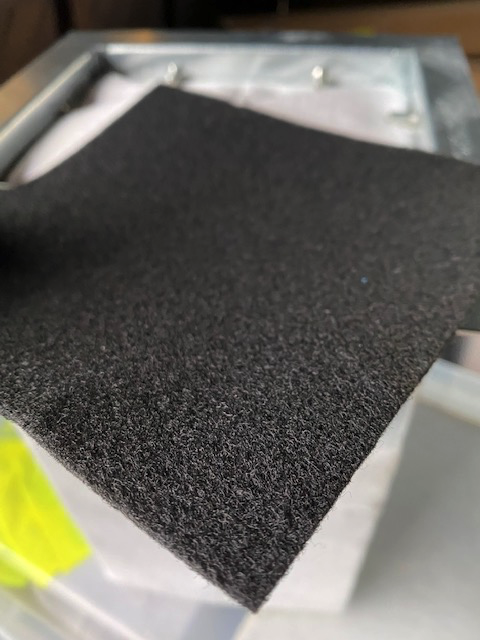 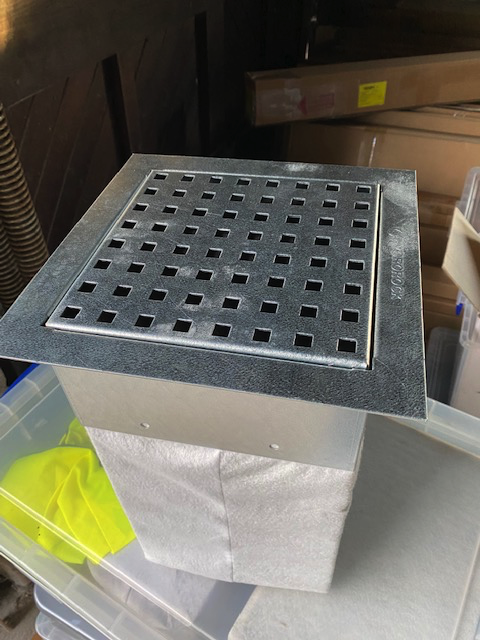 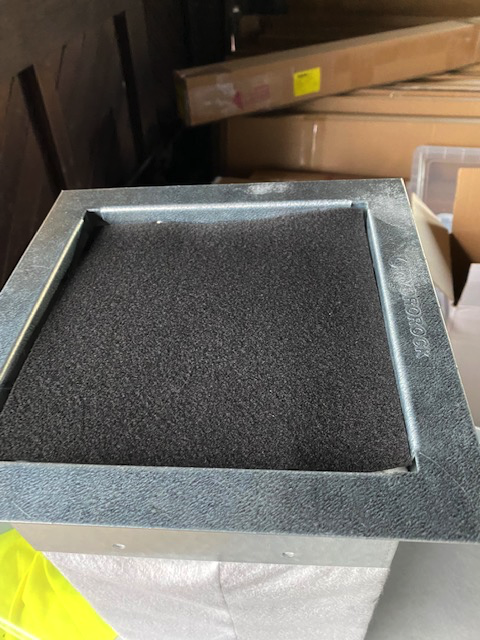 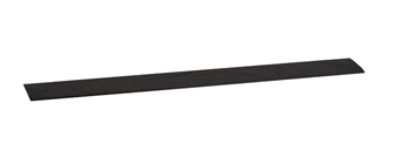 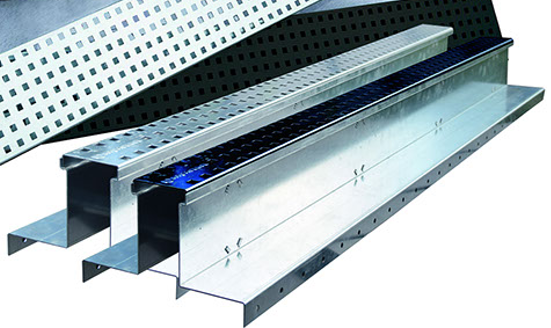 Metal insert lifted out for cleaning
Matted fibre enables water to readily flow into Blocks beneath but prevents silt and other debris reaching Block
Matted fibre lifted off top of Block and out of metal frame – shaken out and replaced
Hydrorock 
Permeable Paving Grills 
 

www.hydrorock.com
Gardenlux  Online Brochure
https://www.jonksierbestrating.nl/bestanden/artikelen/8/1468_gardenlux-hydroblob-brochure.pdf?1566821082=
Hydrorock Slimline Channel Installation
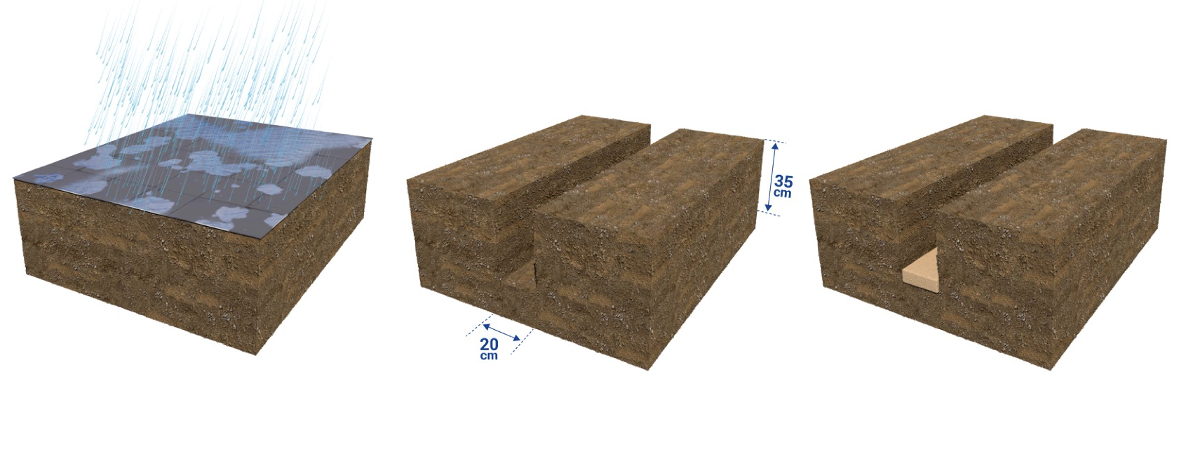 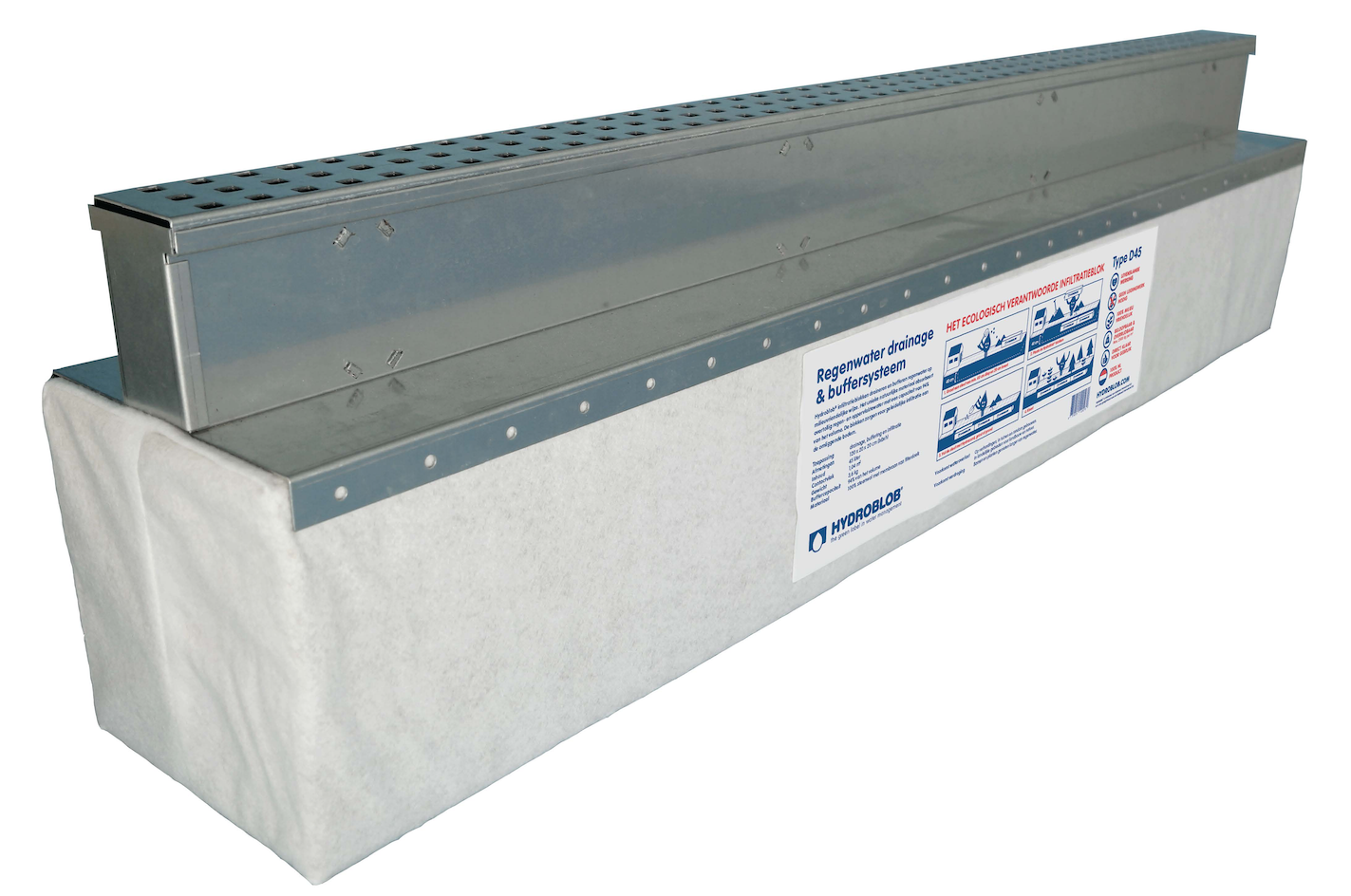 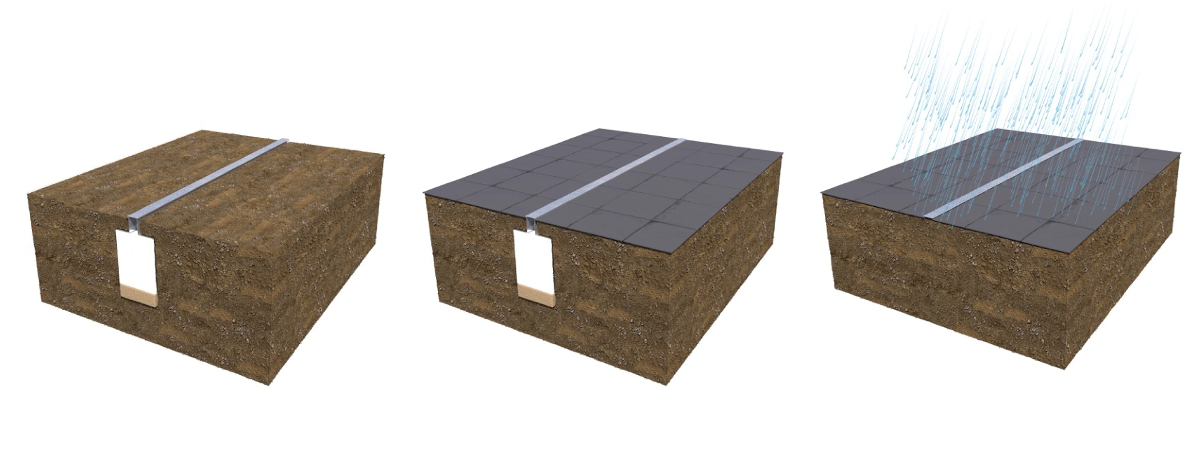 Galvanised / Stainless Steel / Graphite
1200mm L x 300mm W x 100mm H
Gardenlux  Online Brochure
https://www.jonksierbestrating.nl/bestanden/artikelen/8/1468_gardenlux-hydroblob-brochure.pdf?1566821082=
Hydrorock Slimline Channel Installation
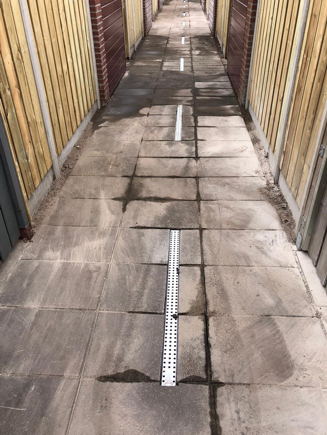 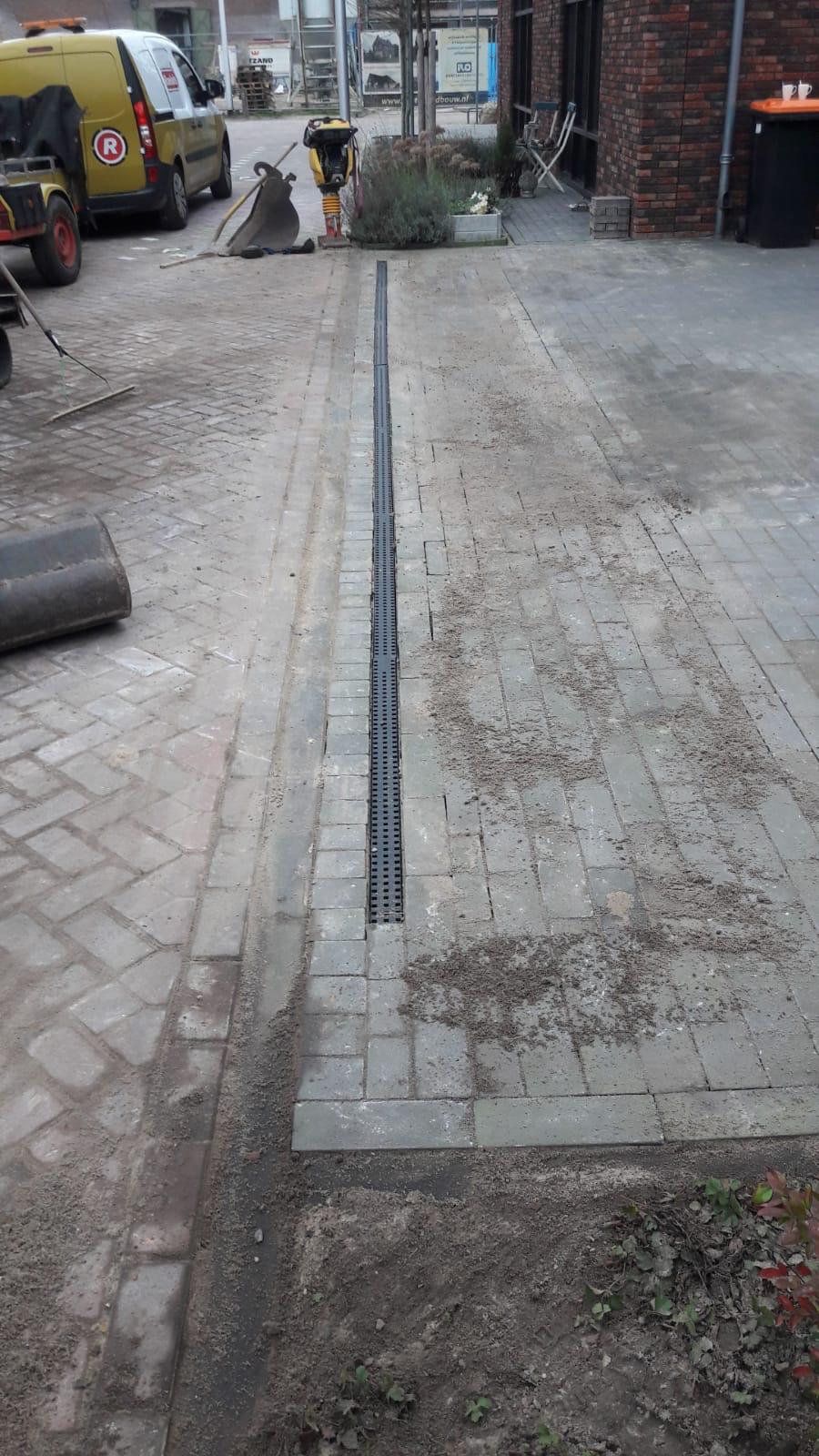 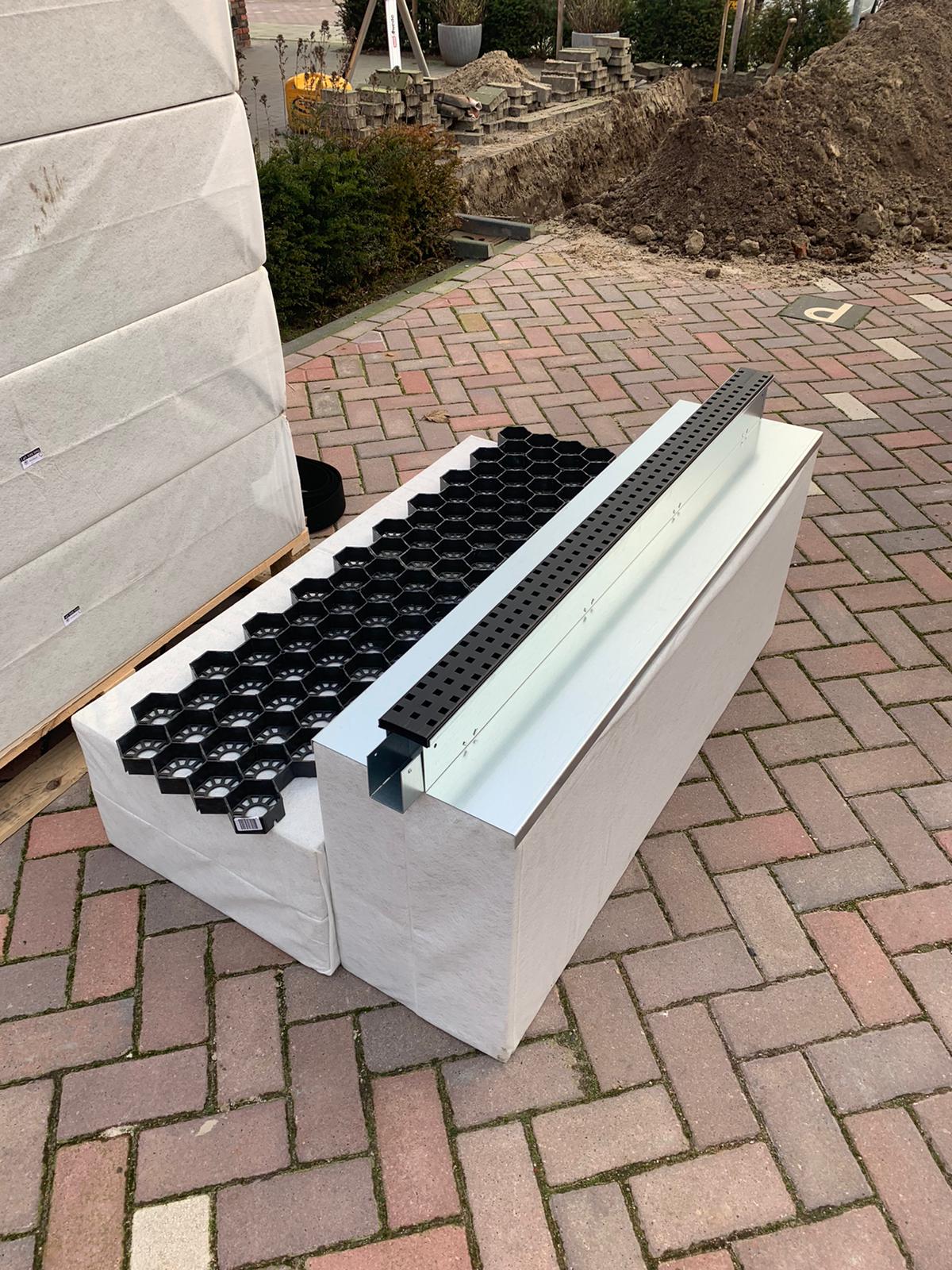 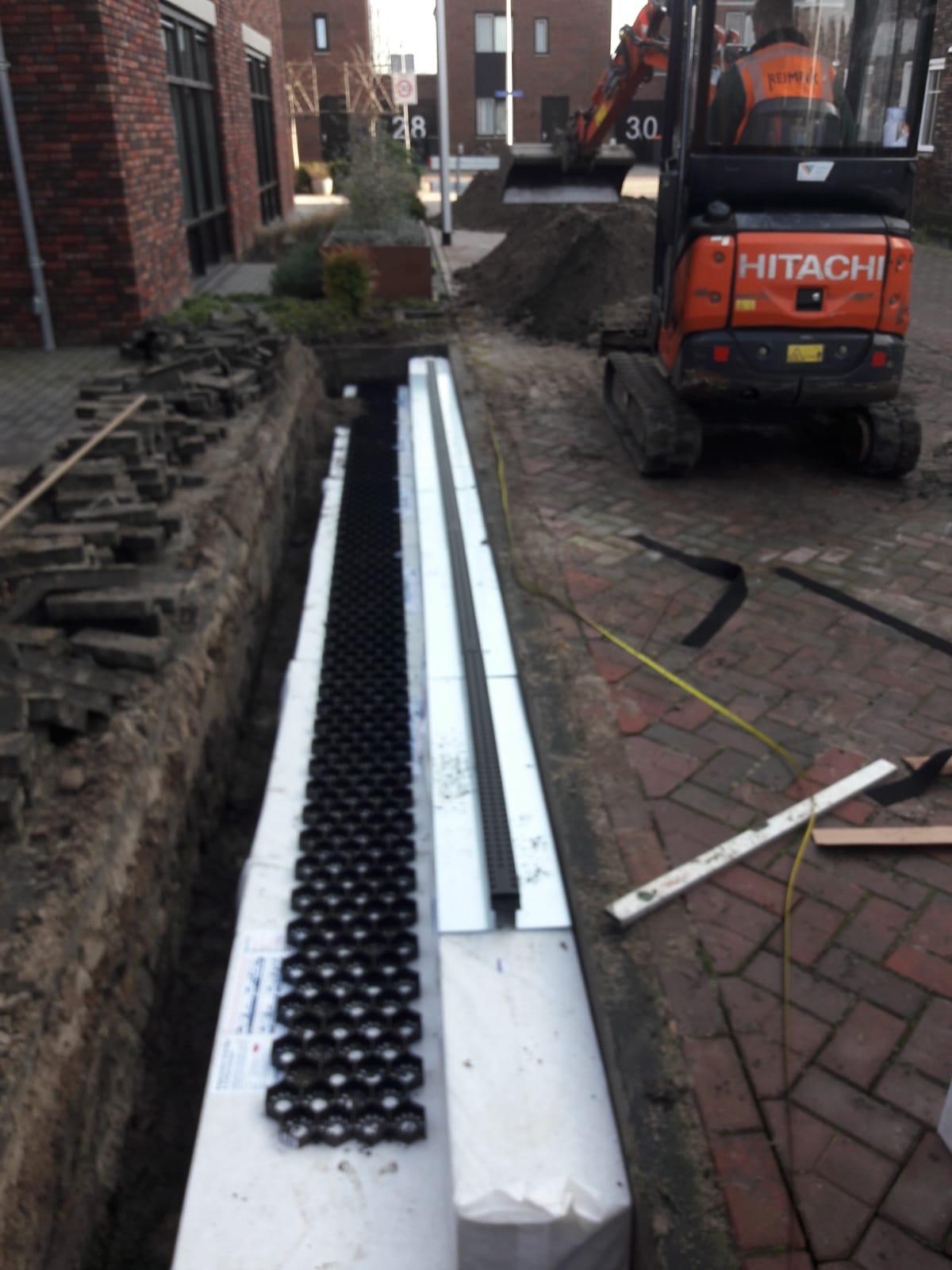 Additional Hydrorock Aquifer Blocks abutted together to increase surface runoff Buffering storage capacity
Slimline Grills retrofitted beneath permeable paving to provide additional stormwater buffering and prevent flooding
Hydrorock 
Driveway 
Surface-fed
Soakaway  



www.hydrorock.com
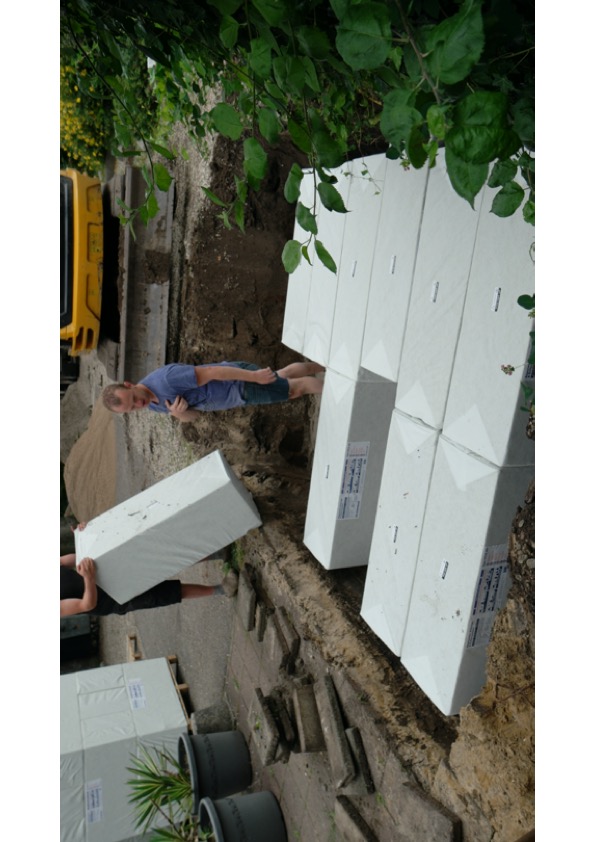 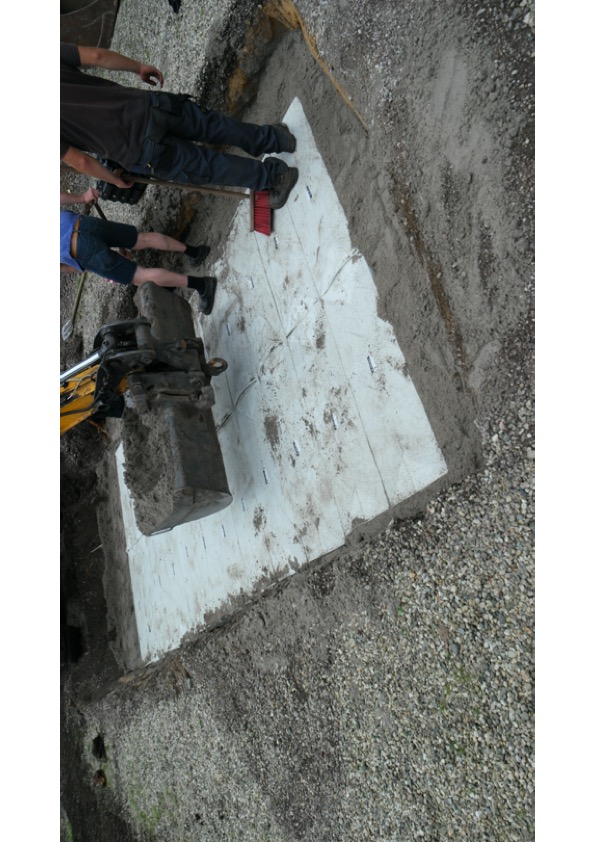 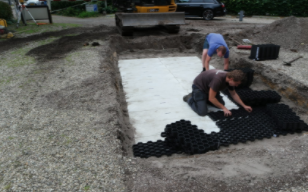 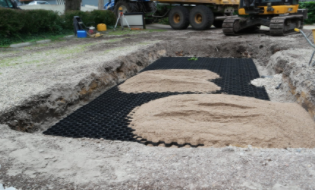 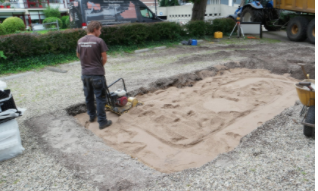 Hydrorock 
Planters 
 



www.hydrorock.com
The Hydrorock Planter System provides wide versatility in use and unlimited  flexibility in design configuration, installation and operation
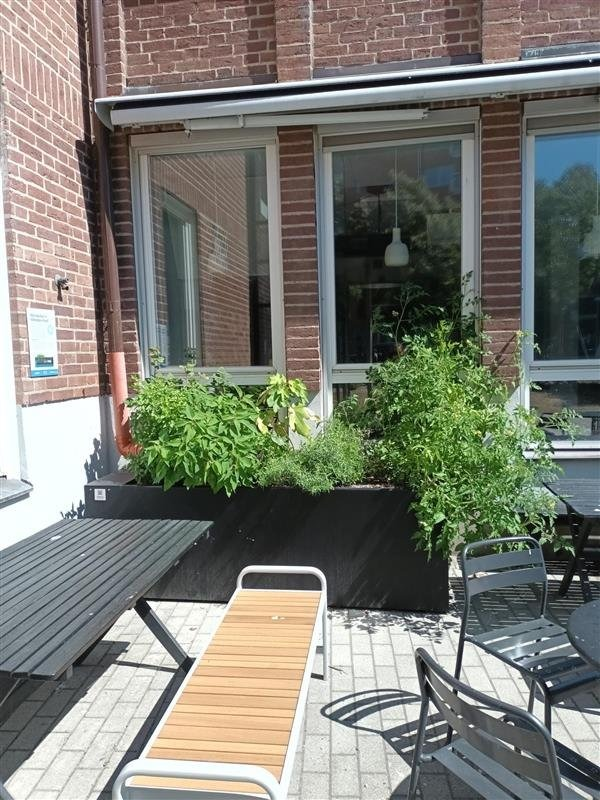 The Hydrorock Planter System can be simply and easily installed:

in all types planters - professionally purpose-built or improvised DIY

in all sizes of Planters  – using Hydrorock Blocks in varying numbers and sizes (water capacity)

in any configuration – irregular shaped planters;   piped and unpiped systems  

for a wide variety of uses  – disconnecting buildings from sewers; harvesting rainwater; slowing runoff; utilising grey water; greening urban areas; irrigation  

for a wide variety of purposes – flowerbeds; tree pits; growing vegetables
Public building in Norway
Professionally purpose-built Hydrorock Planter system used in Scandinavia
Water roots draw water up through soil from Hydrorock Blocks
Hydrorock Block filling point in arid periods to maintain plant health
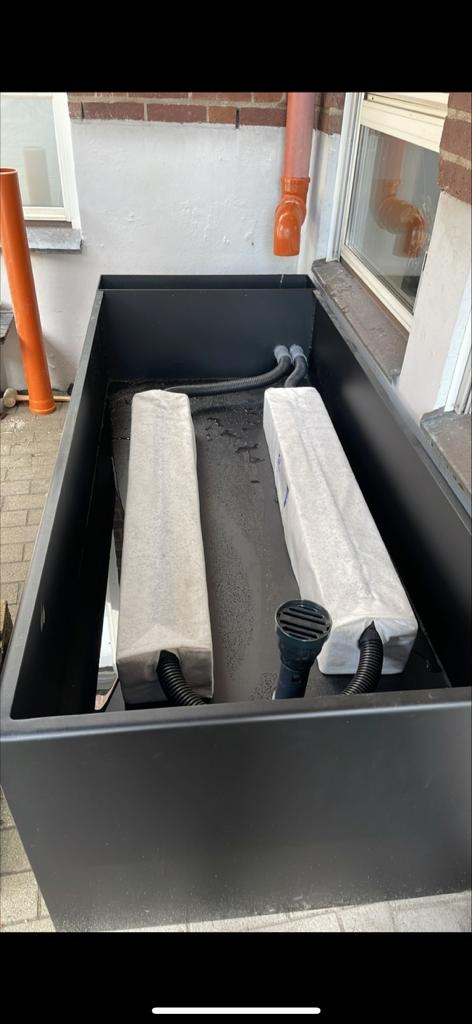 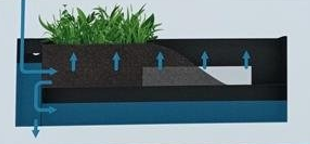 Water from downpipe enters top section of planter cistern
Water from top section of planter cistern pipes into Hydrorock Blocks
Excess water in the system re-enters bottom section of Cistern
Water moves up through Blocks via capillary action
Excess water leaves Cistern via overflow pipe at controlled rate
DIY vegetable Hydrorock Planter system during installation in Scandinavia
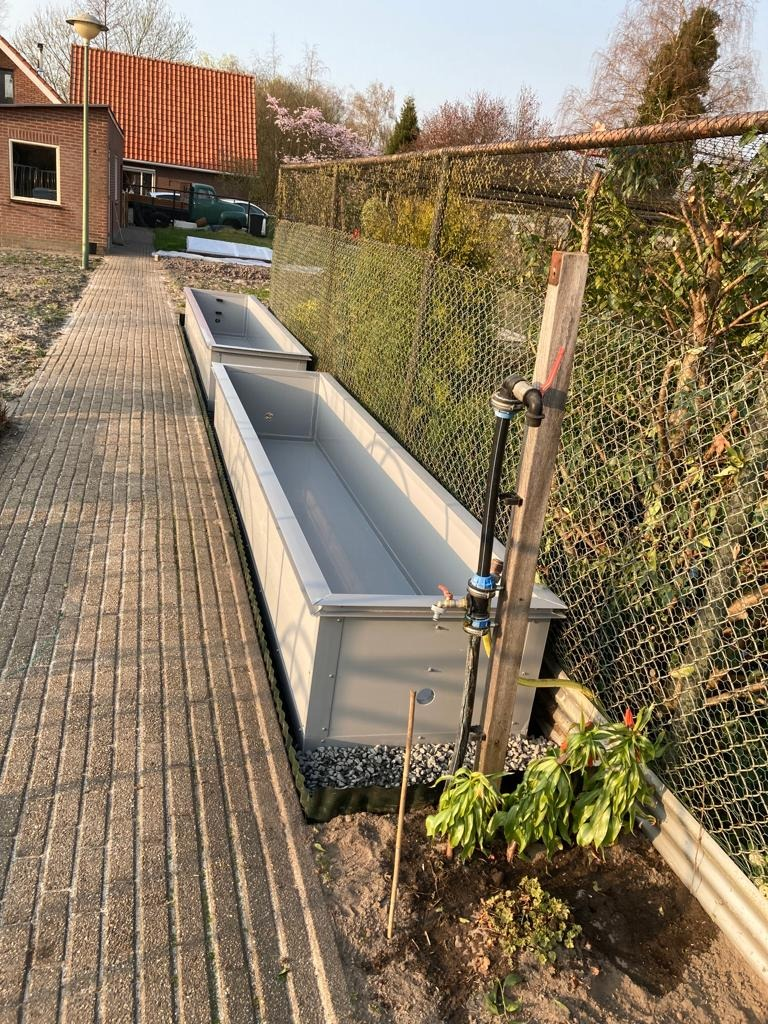 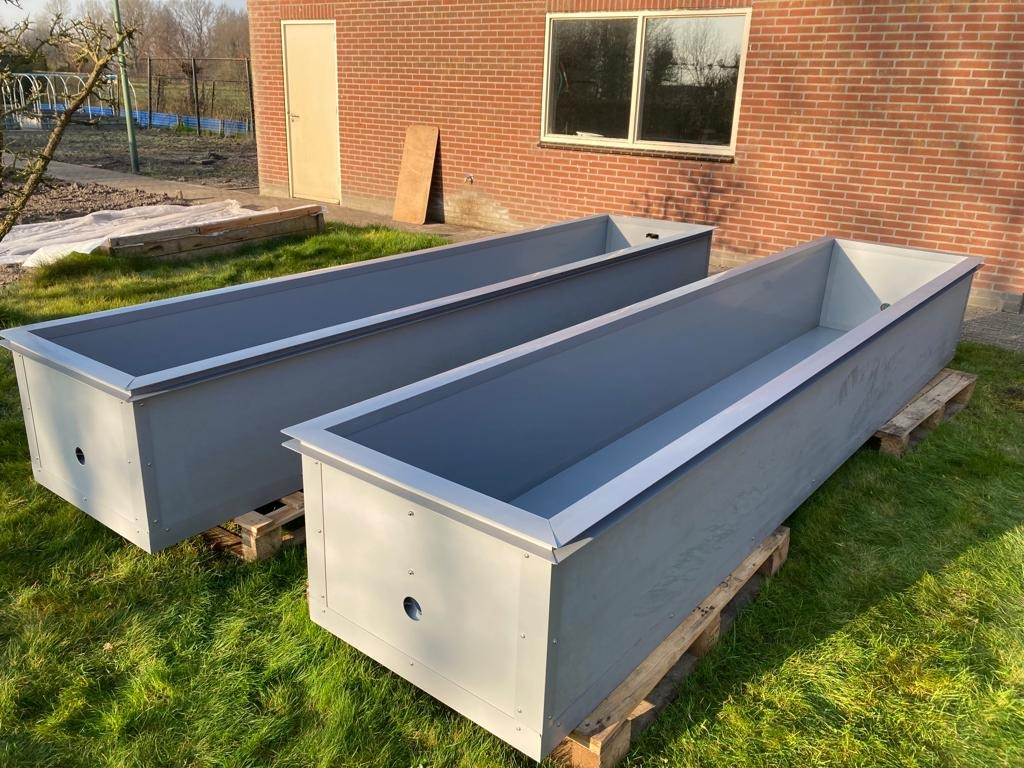 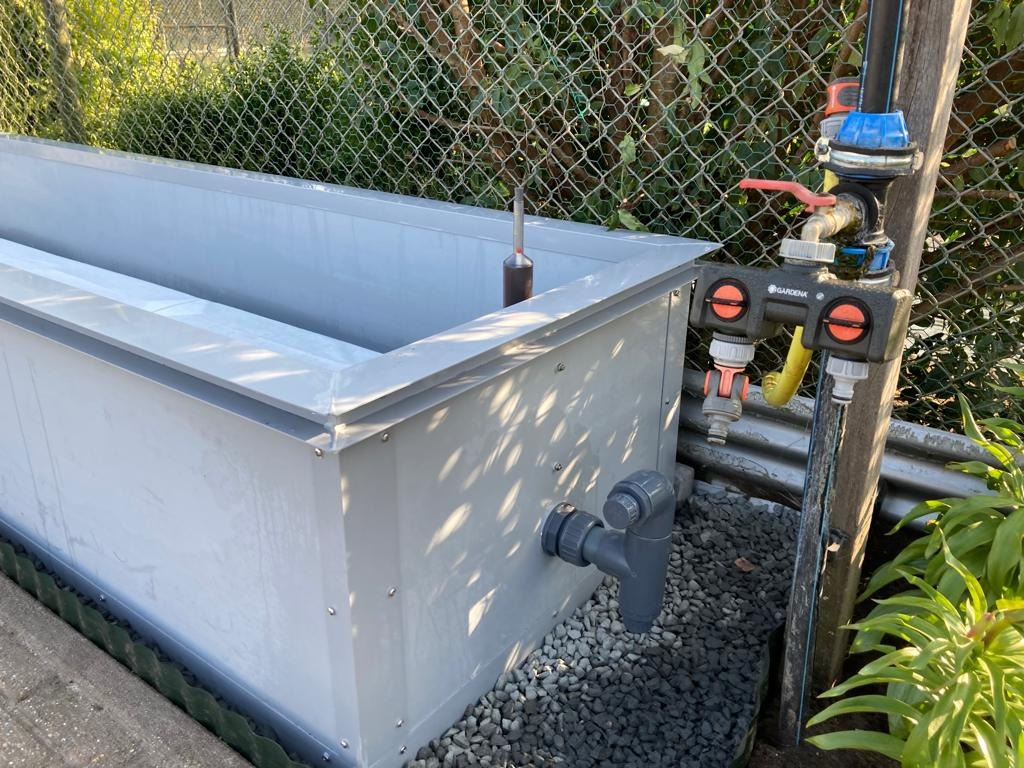 Repurposing animal water troughs – with water feed from pumped house grey-water tank
Private garden in Norway
Hydrorock 
Flood Protection 
 



www.hydrorock.com
Hydrorock House Ring Protection
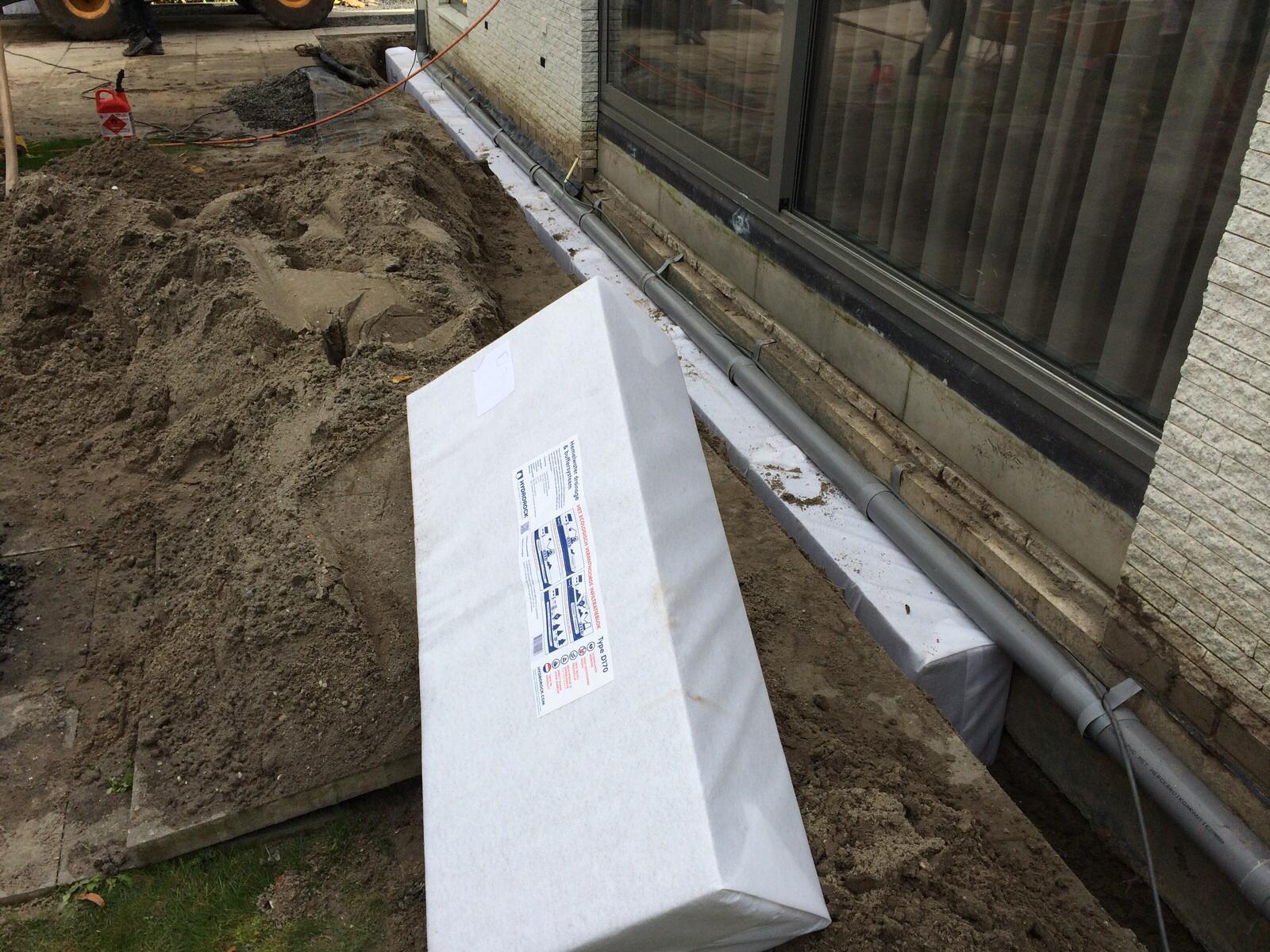 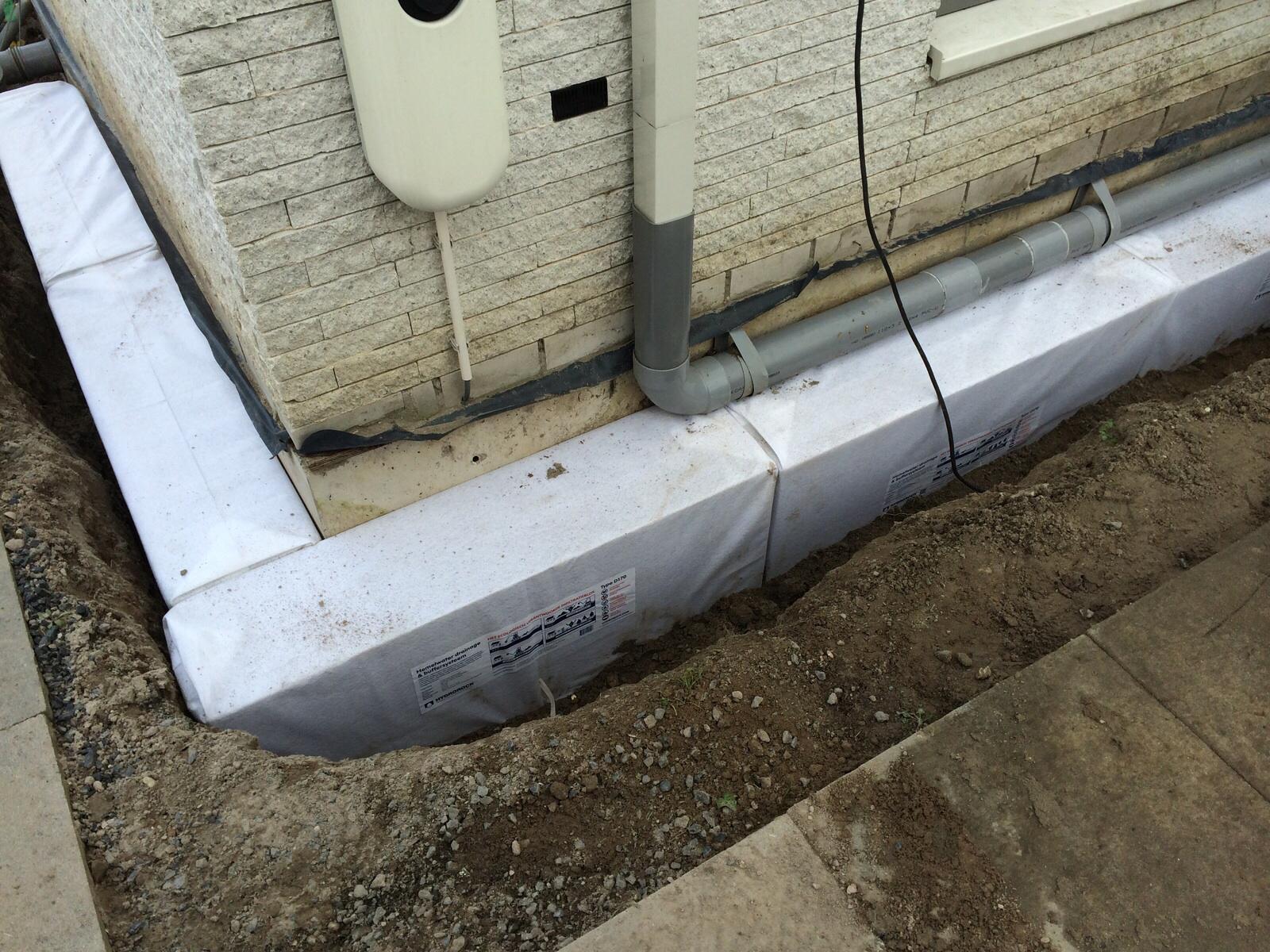 Hydrorock House Barrrier Protection
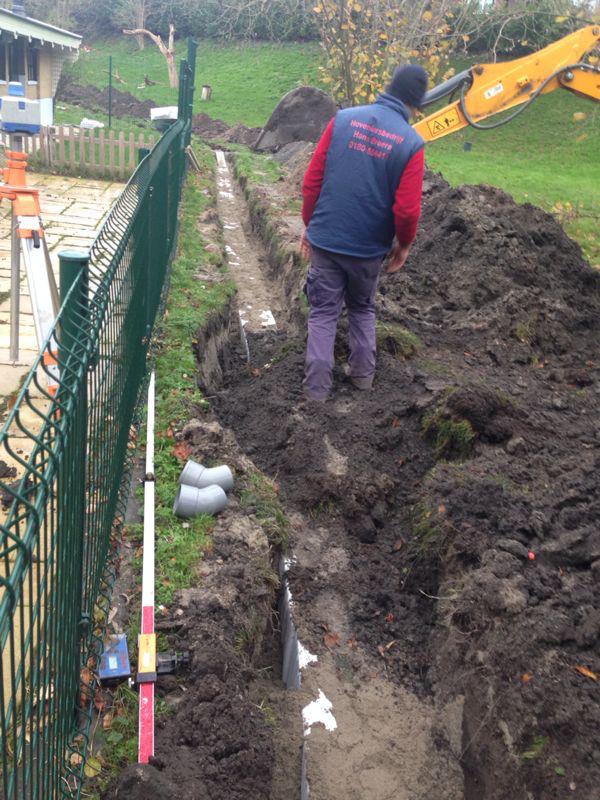 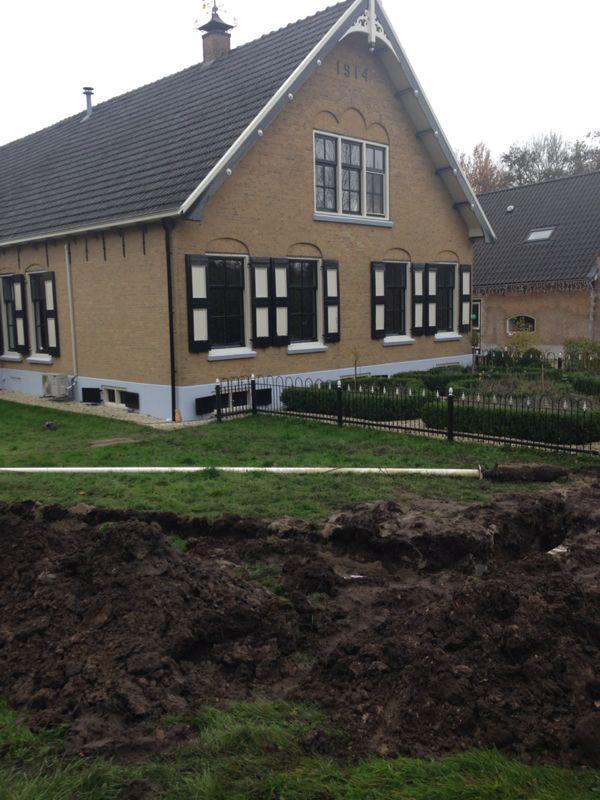 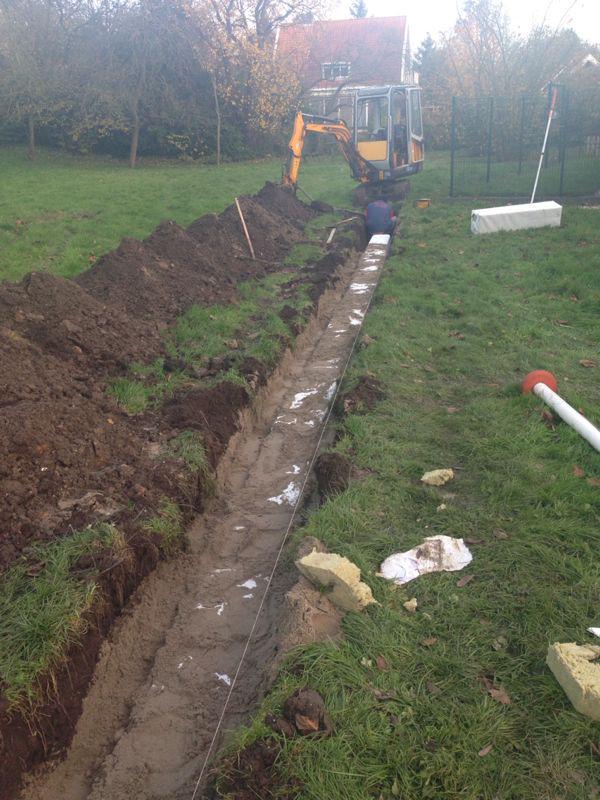 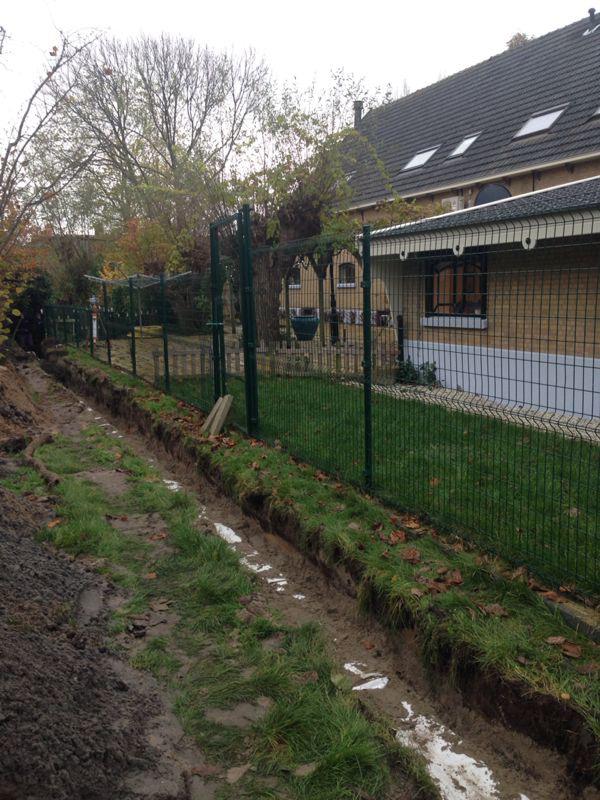 Gardenlux  Online Brochure
https://www.jonksierbestrating.nl/bestanden/artikelen/8/1468_gardenlux-hydroblob-brochure.pdf?1566821082=